回帰は最小化問題: 最小二乗法
問題: あるデータの組 (x1, y1), ・・・ (xn, yn) が理論式 f(x) = a + bx に　　　　従うことがわかっている。未知変数 a と b を求めよ。
　　　　ただし、データ (yi) には誤差 I が含まれている: yi = f(xi) + i
ミニマックス近似:多項式
入門 数値計算
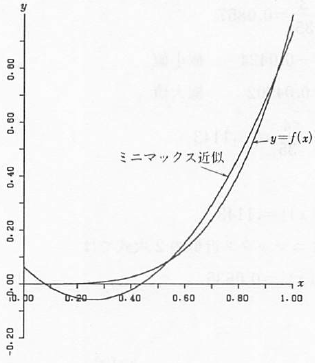 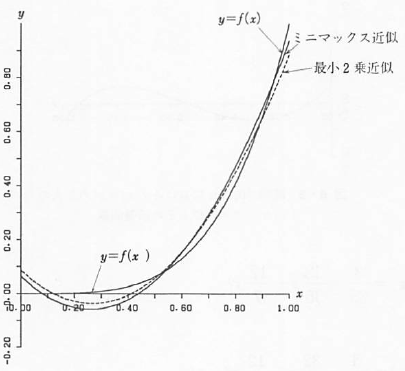 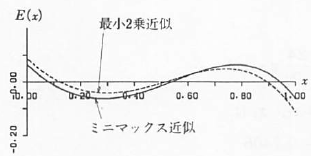 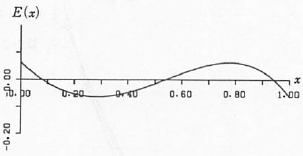 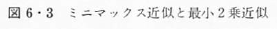 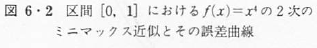 線形最小二乗法 (線形回帰)
Program: lsq-line.py
場所: [tkProg]\tkprog_tutorial\regression
Usage: python lsq-line.py input_path
python lsq-line.py random-poly.xlsx
python lsq-line.py random-sin.xlsx
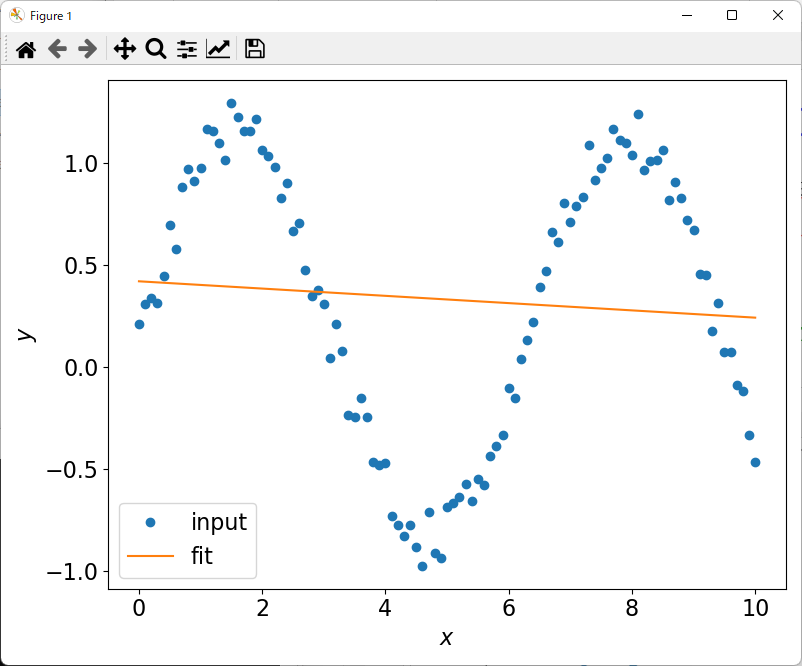 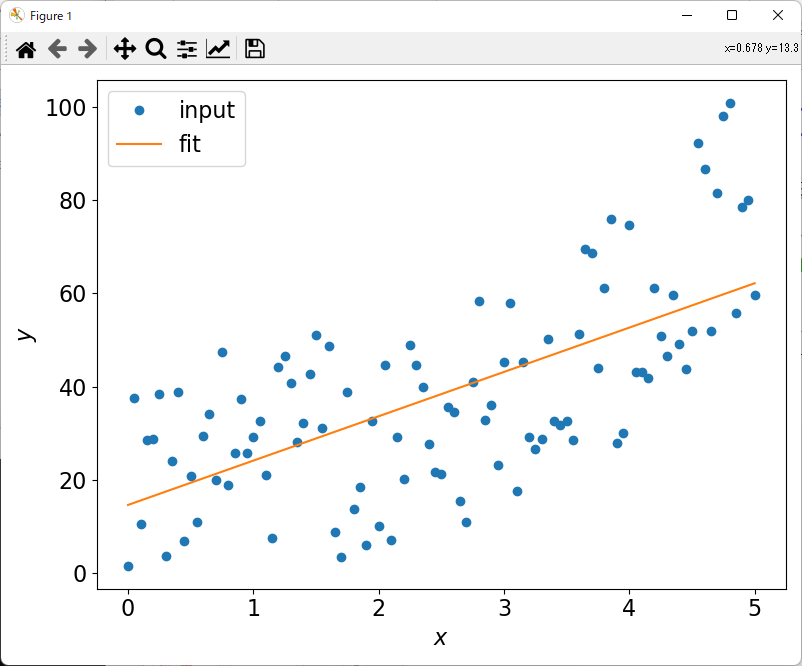 線形最小二乗法: 多項式
線形最小二乗法: 多項式
Program: lsq-polynomial.py
場所: [tkProg]\tkprog_tutorial\regression
Usage: python lsq-polynomial.py input_path norder
python lsq-polynomial.py random-poly.xlsx 2
python lsq-polynomial.py random-poly.xlsx 4
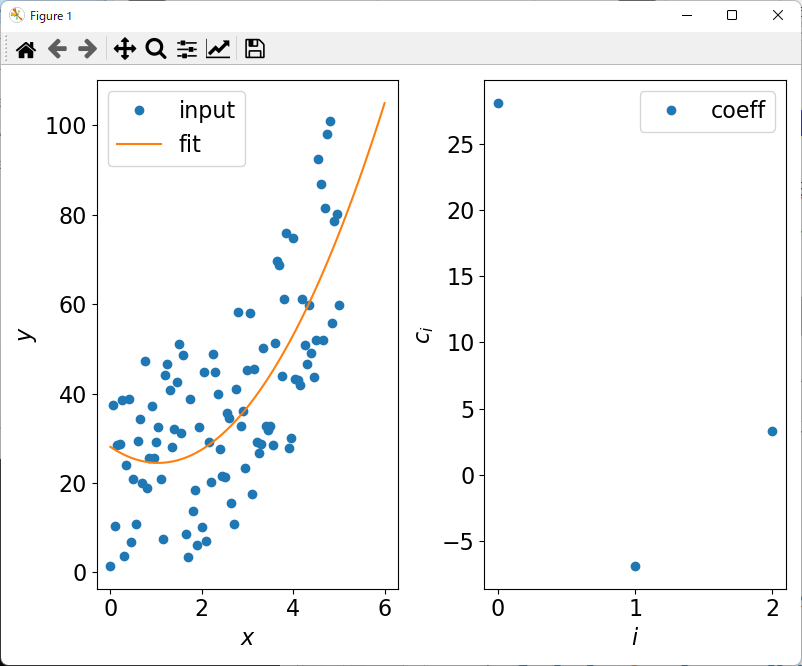 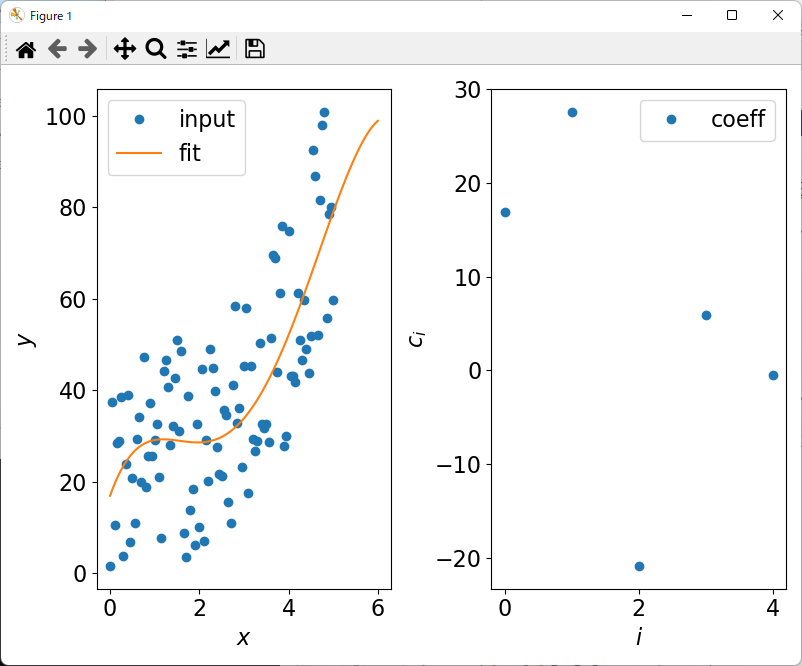 Program: lsq-polynomial.py
場所: [tkProg]\tkprog_tutorial\regression
Usage: python lsq-polynomial.py input_path norder
python lsq-polynomial.py random-sin.xlsx 2
python lsq-polynomial.py random-sin.xlsx 4
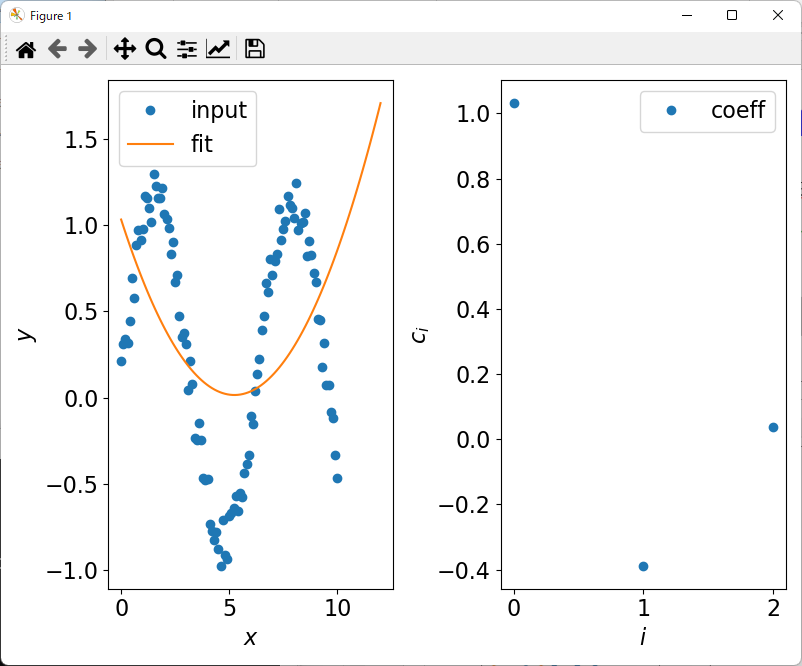 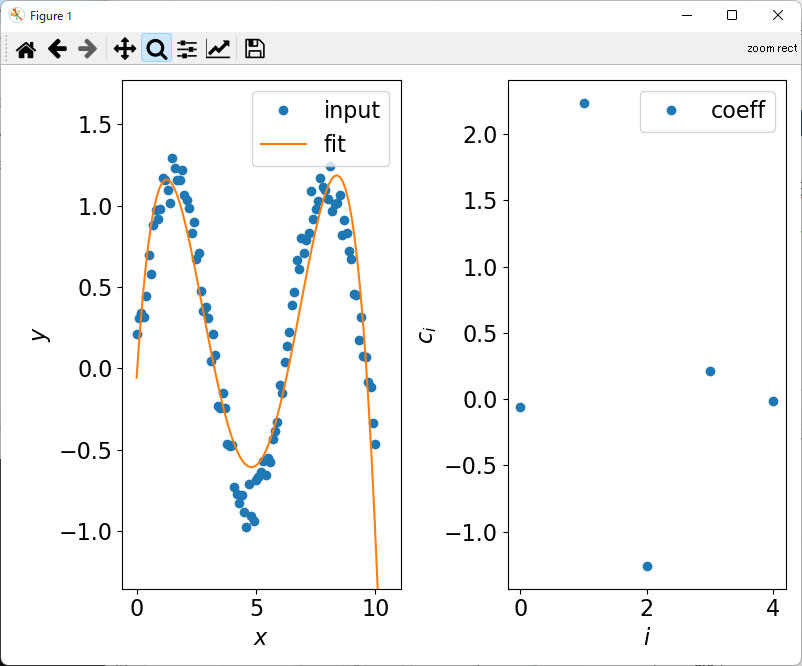 Program: numpy-polyfit.py
場所: [tkProg]\tkprog_tutorial\regression
Usage: python numpy-polyfit.py input_path norder
基本的に lsq-polynoimial.py と同じ。
numpy.polyfit() を使っているので、ＬＳＱ部分は以下のように簡単になる


# 入力データ x, y から norder次の多項式で回帰した係数を ci に受け取りる
    ci = np.polyfit(x, y, norder)

# numpy.poly1d に 係数リスト ci と、計算する x のリストを渡して、# フィッティングした y の値のリストを受け取る
     ycal =  np.poly1d(ci)(x)
線形最小二乗法: 任意の関数
線形最小二乗法: 任意の関数
Program: lsq-general.py
場所: [tkProg]\tkprog_tutorial\regression
Usage: python lsq-general.py input_path nfunc
python lsq-general.py random-sin.xlsx 5
f(x) =  0.152 – 0.00252 cos(2x)        – 0.000347sin(2x) – 0.0177cos(x)
       + 0.997sin(x)
python lsq-general.py random-sin.xlsx 2
f(x) =  0.341 –0.173cos(2x)
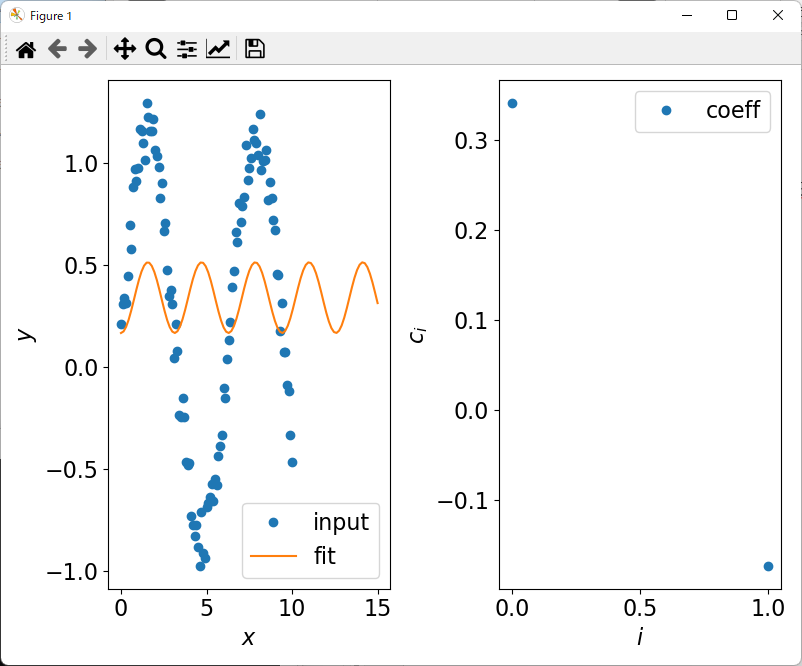 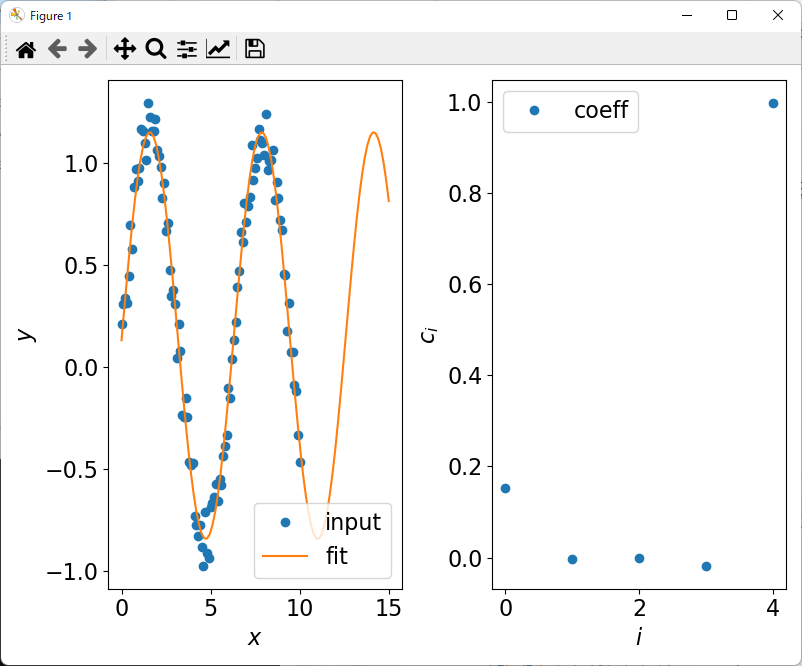 線形回帰 その他の話題

最尤推定法
正規化、正則化
最小二乗法の統計学的基盤: 最尤推定法
正規化の必要性
正規化の種類